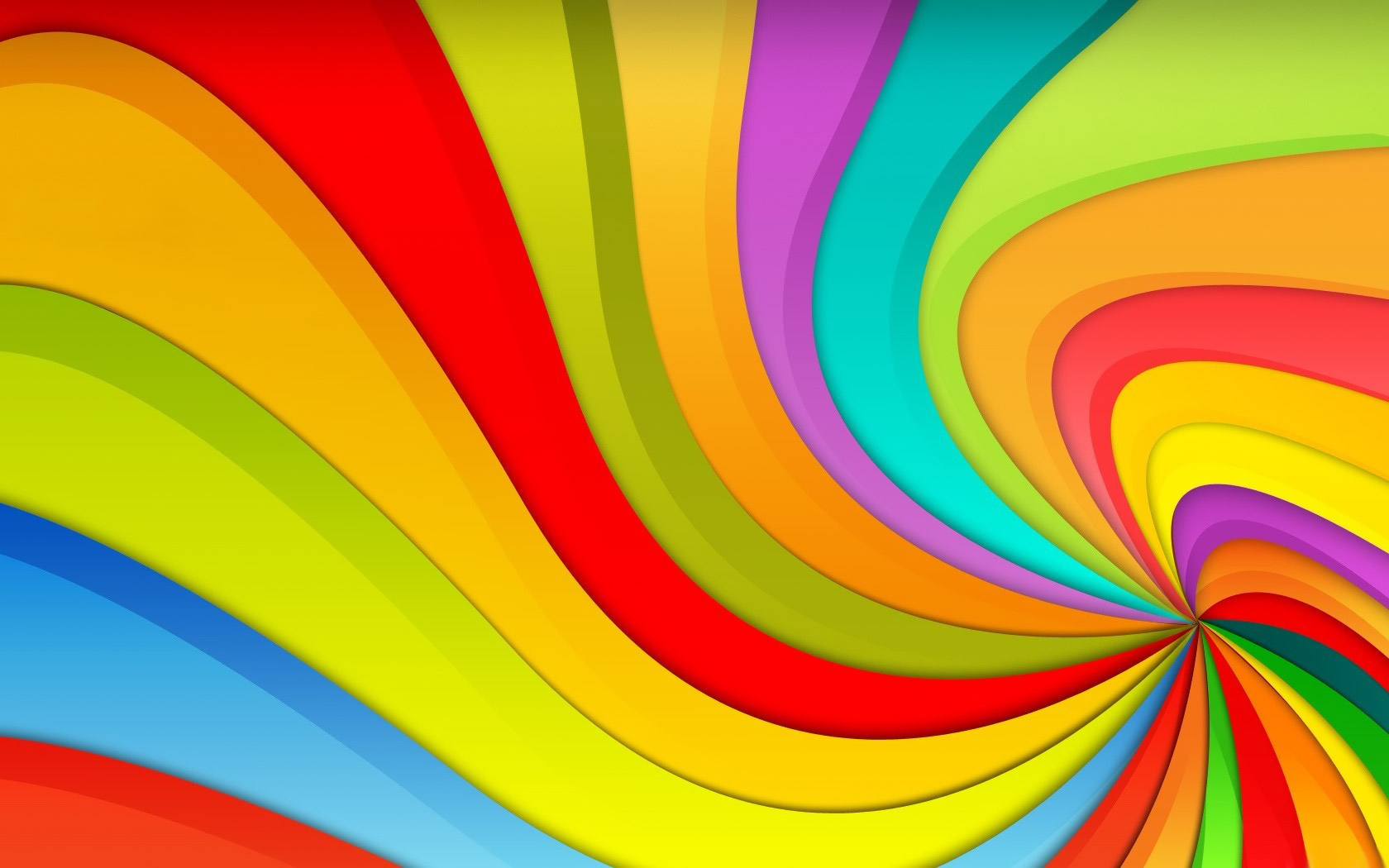 Quem Sabe Sabe!
Pastoral Estudantil APV
06
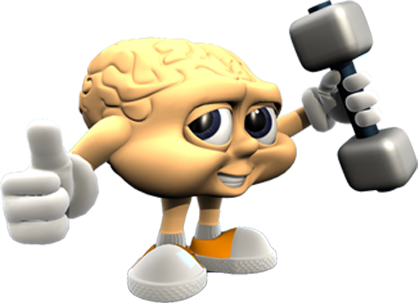 [Speaker Notes: www.4tons.com
Pr. Marcelo Augusto de Carvalho

06
21/11/2012

1- TODAS AS TURMAS CONTRA SI: do 6 ao 3 do Médio competirão entre si. Assim nunca contarão aos outros as perguntas.
2- CADA TURMA COM 4 PLACAS NA MÃO DO REPRESENTANTE DE CLASSE. Eles lêem a pergunta em silêncio, as opções e juntos decidem pela resposta em 30 segundos.
3- LEVANTAR AS PLACAS AO MESMO TEMPO: isto evita que um copie do outro a resposta.
4- VOCÊ MARCA NO GABARITO A RESPOSTA DE CADA TURMA E GUARDA CONSIGO A PONTUAÇÃO DE CADA DIA. É ACUMULATIVA.
5- DEPOIS DÁ A RESPOSTA CERTA  NO SLIDE SEGUINTE.
6- PRÊMIOS: bombom pra turma que ganhou naquele dia, e uma sorvetada pra quem ganhou no semestre todo.]
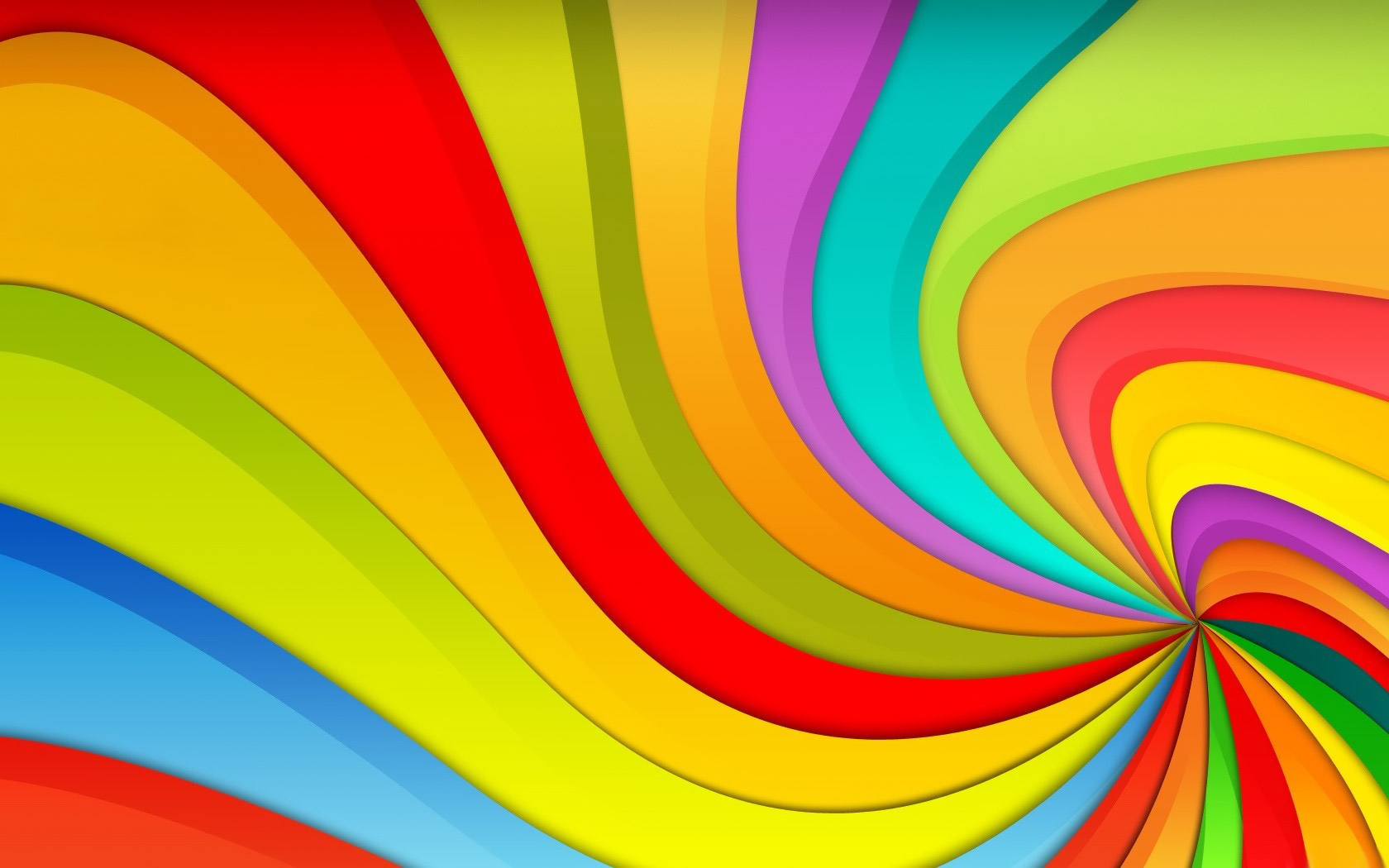 Quem Sabe Sabe!
Pastoral Estudantil APV

Regras
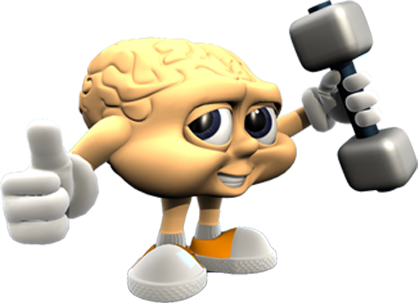 Regras
Ler as perguntas em silêncio
 Pensar e responder em conjunto
 Levantar as placas todas as turmas no mesmo momento
 Quem somar mais pontos da semana, brinde!
 Quem somar mais pontos no semestre...
 Barulho demais = -1
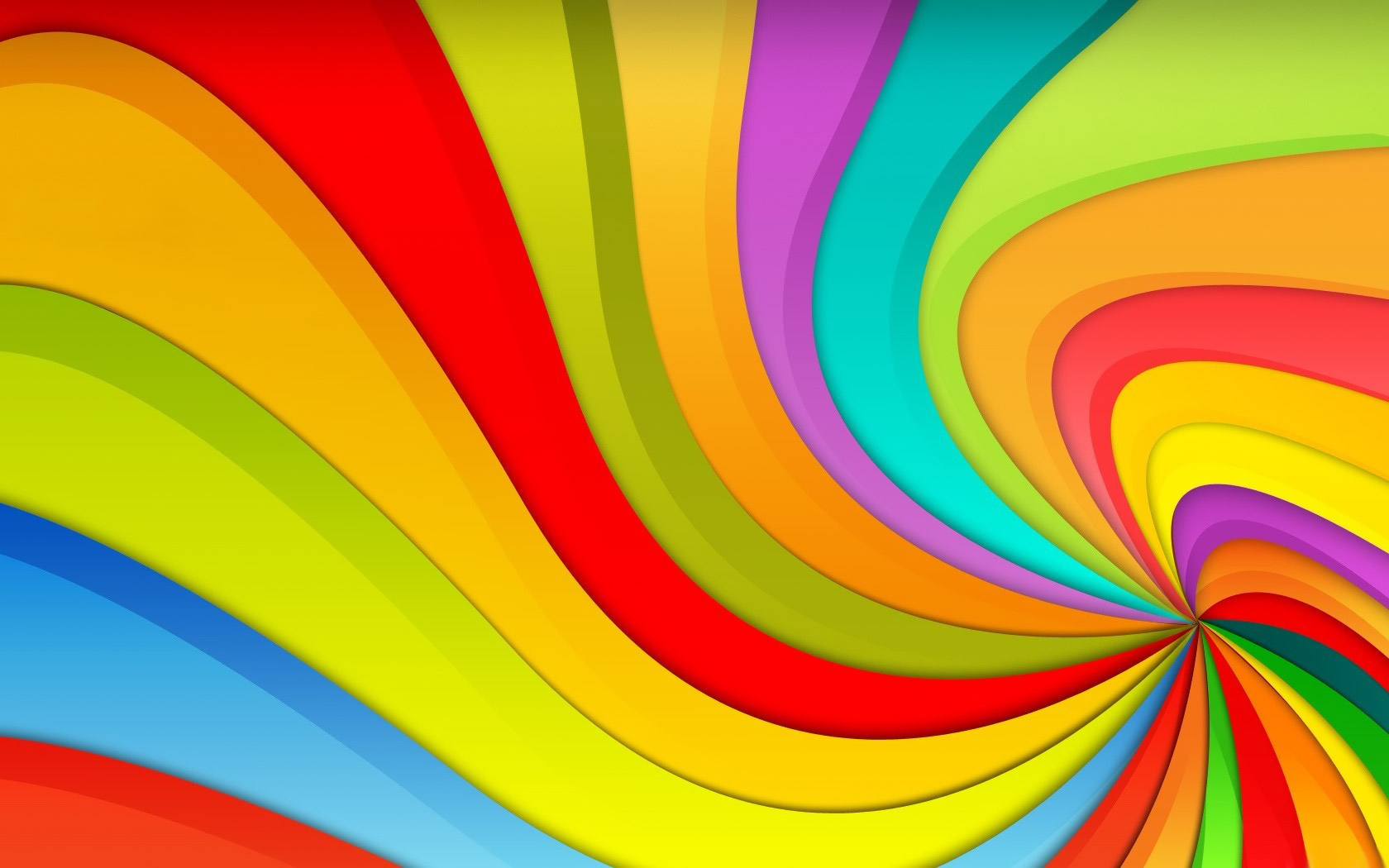 Quem Sabe Sabe!
Pastoral Estudantil APV

Placar
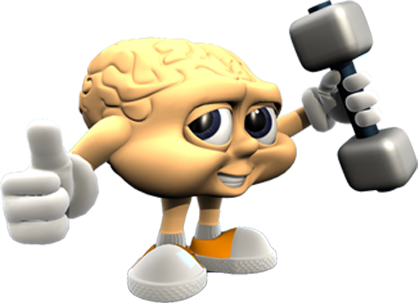 Placar
6A
 6B
 7A
 7B
 8A
 8B
9A
 9B
 1A
 1B
 2A
 3A
1
Capixaba são pessoas nascidas em que estado brasileiro?
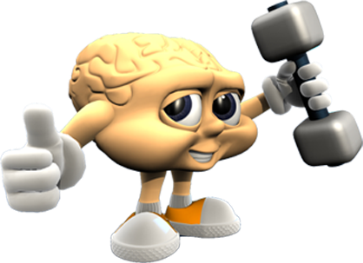 Tocantins
Sergipe
Espírito Santo
Mato Grosso Sul
Resposta
Tocantins
Sergipe
Espírito Santo
Mato Grosso Sul
2
Quem assumiu a presidência do Brasil no lugar de Tancredo Neves em 1985?
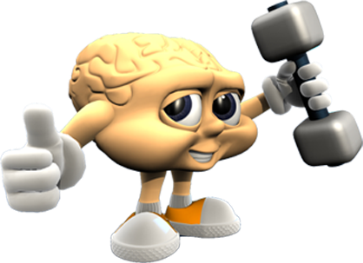 José Sarney
Itamar Franco
Fernando Collor
FH Cardoso
Resposta
José Sarney
Itamar Franco
Fernando Collor
FH Cardoso
3
Arte ou técnica de se criar AVES?
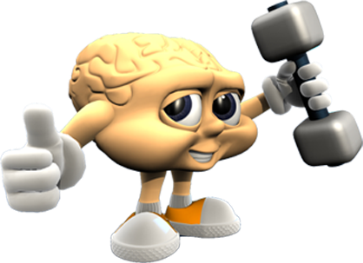 Avicultura
Avícula
Adestramento
Psicultura
Resposta
Avicultura
Avícula
Adestramento
Psicultura
4
A palavra FRÍVOLO significa:
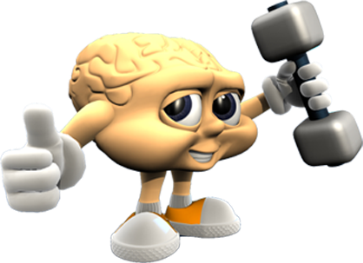 Frio nas relações
Fútil
Fraco
Obsceno
Resposta
Frio nas relações
Fútil
Fraco
Obsceno
5
Quem foi, de fato, o primeiro DITADOR do Brasil?
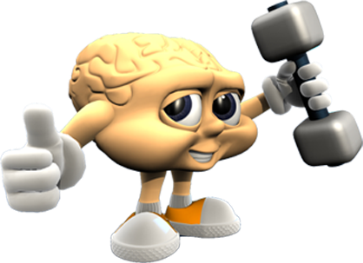 Castelo Branco
João Figueiredo
Jânio Quadros
Getúlio Vargas
Resposta
Castelo Branco
João Figueiredo
Jânio Quadros
Getúlio Vargas
6
Qual o órgão que junto com a CÂMARA forma o poder legislativo?
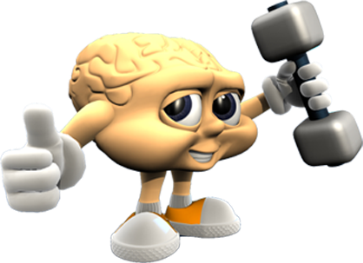 TSE
Senado
OAB
CUT
Resposta
TSE
Senado
OAB
CUT
7
O que é uma grande soma de dinheiro?
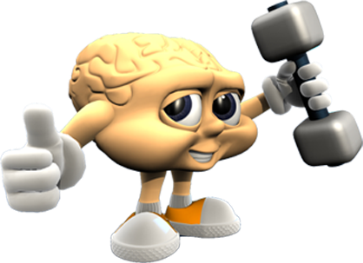 Bolada
Cambada
Achada
Roubada
Resposta
Bolada
Cambada
Achada
Roubada
8
Como é chamada a história de vida de uma pessoa?
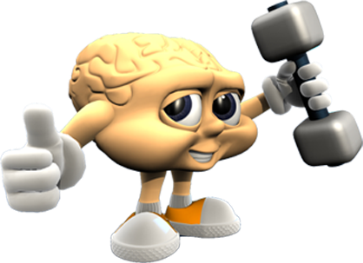 Bibliografia
Biologia
Biografia
Tese
Resposta
Bibliografia
Biologia
Biografia
Tese
9
Na Matemática, qual é o conjunto de números que não contém elemento algum?
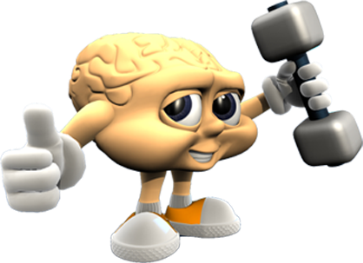 Neutro
Angular
Infinito
Vazio
Resposta
Neutro
Angular
Infinito
Vazio
10
O período de 96 horas equivale a quantos dias?
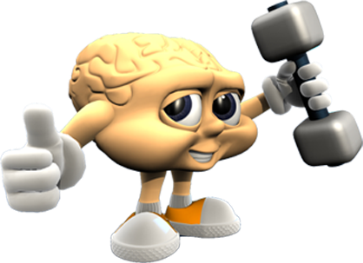 5
4
3
6
Resposta
5
4
3
6
11
Os religiosos ligados a COMPANHIA DE JESUS são conhecidos como:
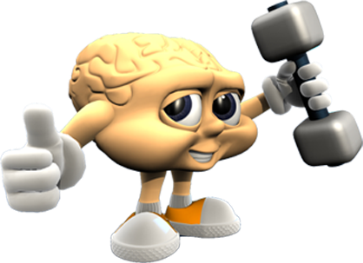 Jesuínos
Jesuítas
Franciscanos
Carmelitas
Resposta
Jesuínos
Jesuítas
Franciscanos
Carmelitas
12
O que é FILATELISTA?
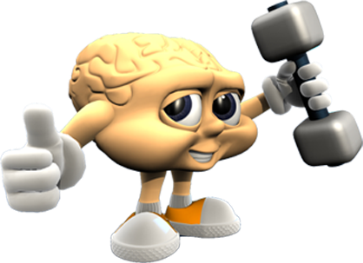 Criador de cães fila
Organizador de filas
Colecionador de filmes
Colecionador de selos
Resposta
Criador de cães fila
Organizador de filas
Colecionador de filmes
Colecionador de selos
13
Qual o outro nome dado à carne conhecida como CHARQUE?
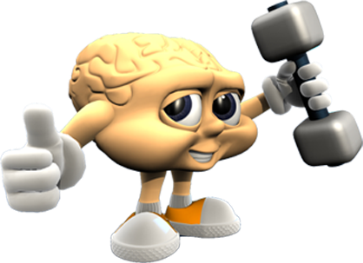 Jabá
Jabó
Charco
Buxo
Resposta
Jabá
Jabó
Charco
Buxo
14
Qual número deve ser adicionado a 17 para ter o quádruplo de 8?
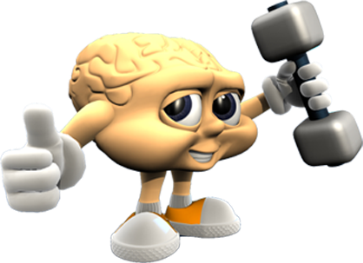 15
32
17
20
Resposta
15
32
17
20
15
A mulher que amamenta o filho de outra mulher chama-se:
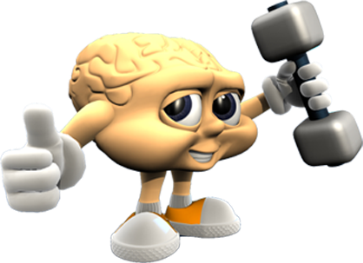 Tia-de-leite
Cuidadeira
Ama-seca
Ama-de-leite
Resposta
Tia-de-leite
Cuidadeira
Ama-seca
Ama-de-leite
16
País conhecido por presenciar “ O Sol da Meia Noite”?
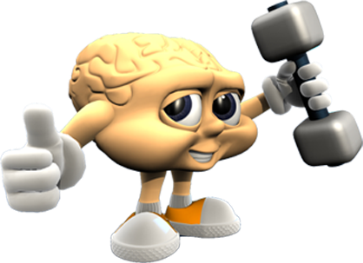 Noruega
Grécia
Bélgica
Luxemburgo
Resposta
Noruega
Grécia
Bélgica
Luxemburgo
17
País onde convencionou-se mora Papai Noel?
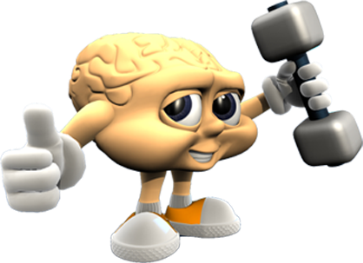 Groelândia
Dinamarca
Finlândia
Suécia
Resposta
Groelândia
Dinamarca
Finlândia
Suécia
18
Qual é a cor do cavalo chamado ALAZÃO?
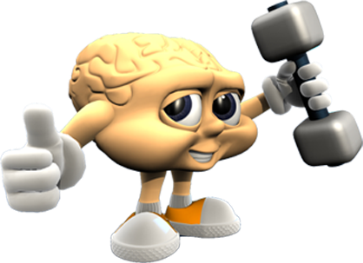 Branco
Preto
Marrom
Canela
Resposta
Branco
Preto
Marrom
Canela
19
Quem foi o primeiro presidente do Regime Militar no Brasil?
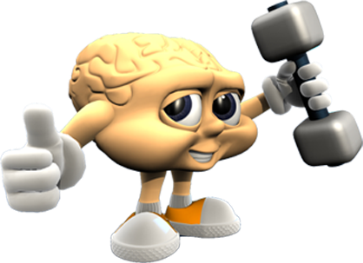 Castelo Branco
Médici
Figueiredo
João Goulart
Resposta
Castelo Branco
Médici
Figueiredo
João Goulart
20
Quem criou a primeira ferrovia no Brasil?
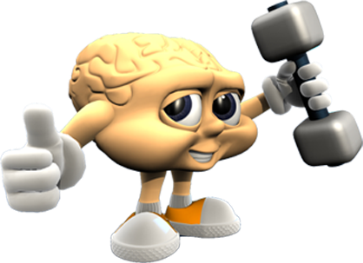 Barão de Tefé
Barão de Mauá
Barão de Santos
Barão de Macaubas
Resposta
Barão de Tefé
Barão de Mauá
Barão de Santos
Barão de Macaubas
21
Conhecido como “O Patriarca da Independência”?
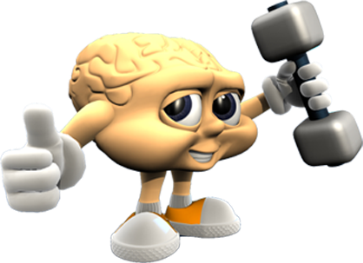 Rui Barbosa
Joaquim Silvério
Tiradentes
José Bonifácio
Resposta
Rui Barbosa
Joaquim Silvério
Tiradentes
José Bonifácio
22
Quais dos materiais a seguir é ISOLANTE ELÉTRICO?
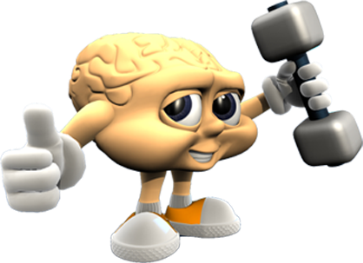 Ferro
Ouro
Plástico
Água
Resposta
Ferro
Ouro
Plástico
Água
23
Pico mais alto das Américas?
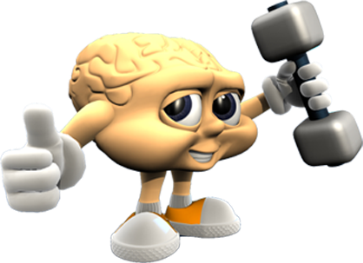 Pico da Neblina
Aconcágua
Mckinley
Vinson
Resposta
Pico da Neblina
Aconcágua
Mckinley
Vinson
24
Como escrevemos 2469 em algarismos romanos?
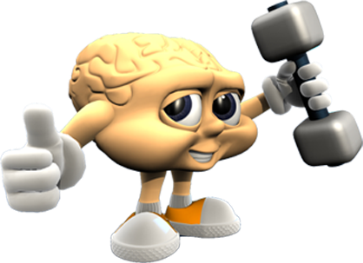 MMCDLIX
MMCDLXIX
MMCDLXXIX
MMCDXCIX
Resposta
MMCDLIX
MMCDLXIX
MMCDLXXIX
MMCDXCIX
25
Raiz quadrada de 2401?
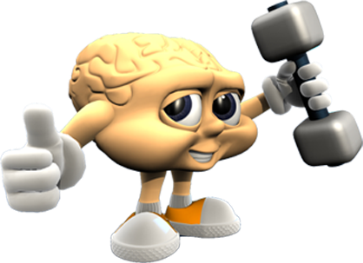 31
51
39
49
Resposta
31
51
39
49
26
Em ordem cronológica, quais os 4 impérios mundiais profetizados em Daniel 2?
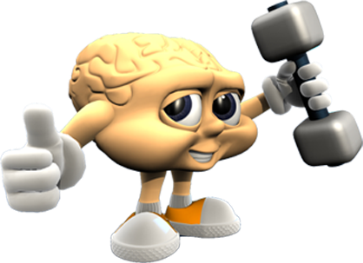 Babilônia, Grécia, Roma e Estados Unidos
Babilônia, Medo-Pérsia, Grécia e Roma
Medo-Pérsia, Babilônia, Grécia e Roma
Babilônia, Roma, Europa e Estados Unidos
Resposta
Babilônia, Grécia, Roma e Estados Unidos
Babilônia, Medo-Pérsia, Grécia e Roma
Medo-Pérsia, Babilônia, Grécia e Roma
Babilônia, Roma, Europa e Estados Unidos
27
Descubra o valor de X em: X + 1 345 = 3 265?
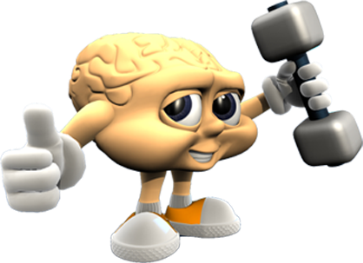 1444
1920
2343
1326
Resposta
1444
1920
2343
1326
28
Quantos anos Noé gastou pregando que viria o dilúvio sobre a Terra?
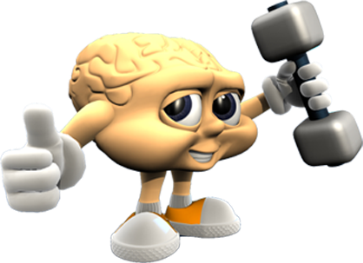 600
40
120
100
Resposta
600
40
120
100
29
Capital da Bulgária?
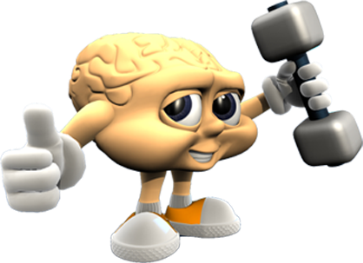 Bratislava
Bucareste
Bruxelas
Sófia
Resposta
Bratislava
Bucareste
Bruxelas
Sófia
30
Maior ilha fluvial do mundo?
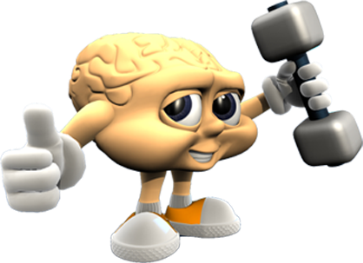 Ilha de Marajó
Groelândia
Ilha do Bananal
Ilha da Madeira
Resposta
Ilha de Marajó
Groelândia
Ilha do Bananal
Ilha da Madeira